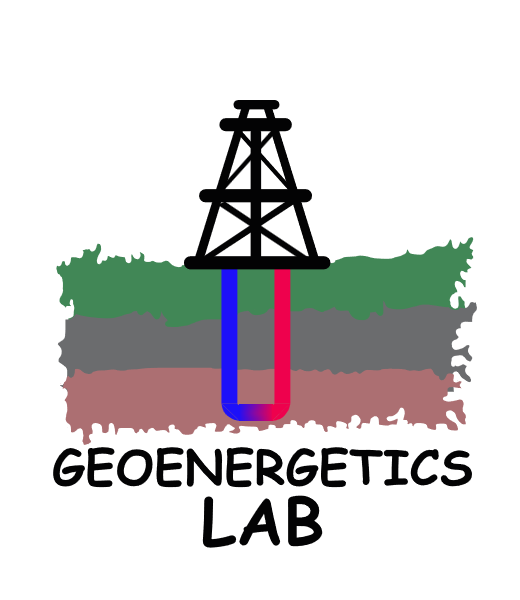 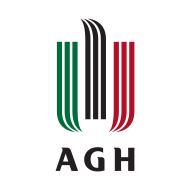 IV Seminarium GEOENERGETYKA I GEOTERMALNE POMPY CIEPŁA
„GeoHoryzonty – odkrywanie potencjału Ziemi”
www.geoenergetyka.agh.edu.pl
Tytuł
Autor(rzy): 
Afiliacja:
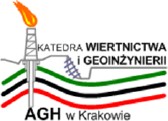 Kraków, 16-18 października 2024 r.
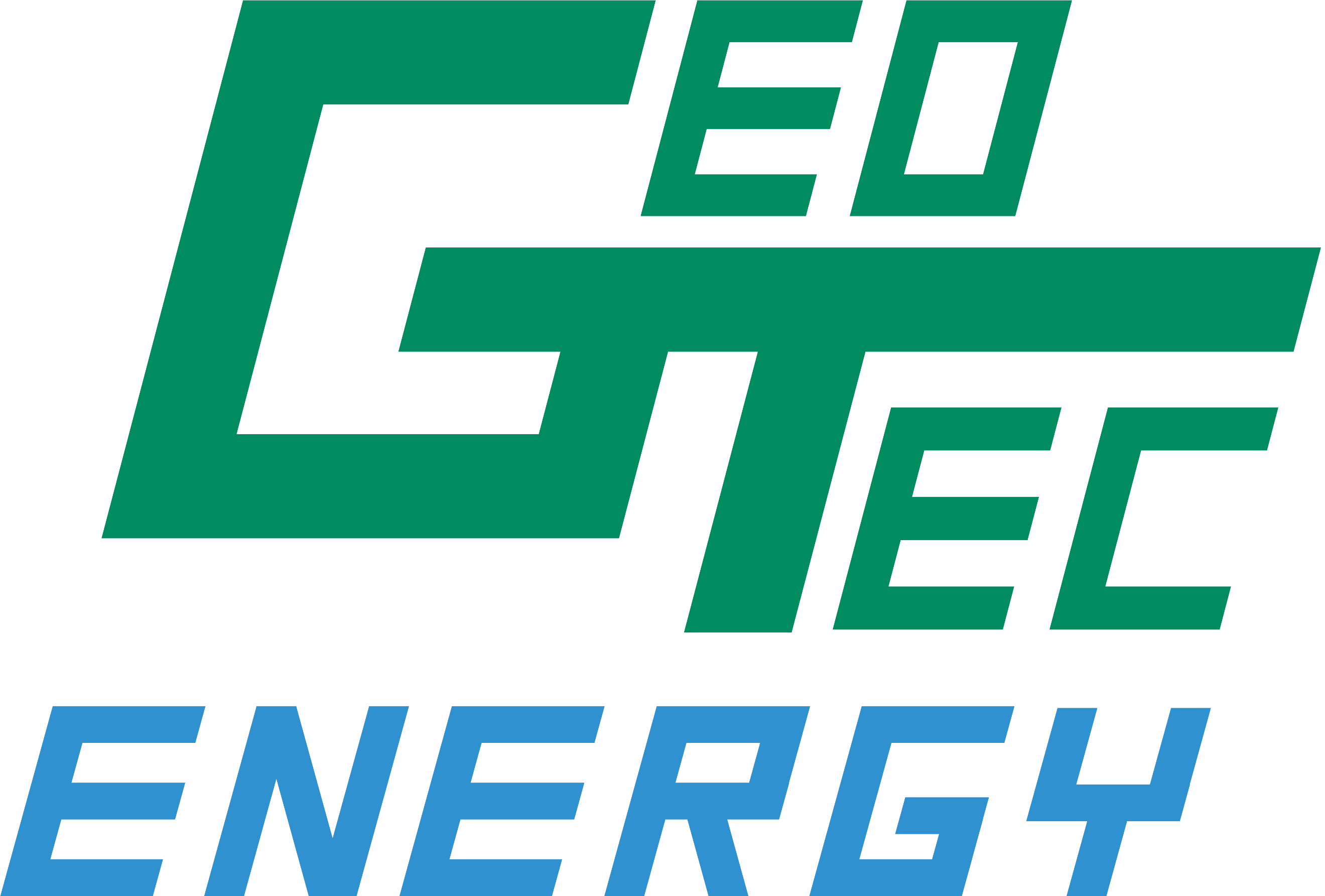 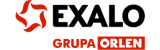 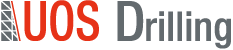 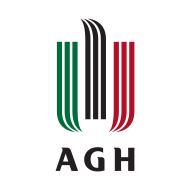 IV Seminarium GEOENERGETYKA I GEOTERMALNE POMPY CIEPŁA
„GeoHoryzonty – odkrywanie potencjału Ziemi”
www.geoenergetyka.agh.edu.pl
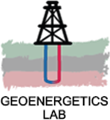 Kraków, 16-18 października 2024 r.
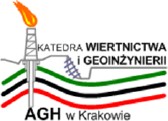 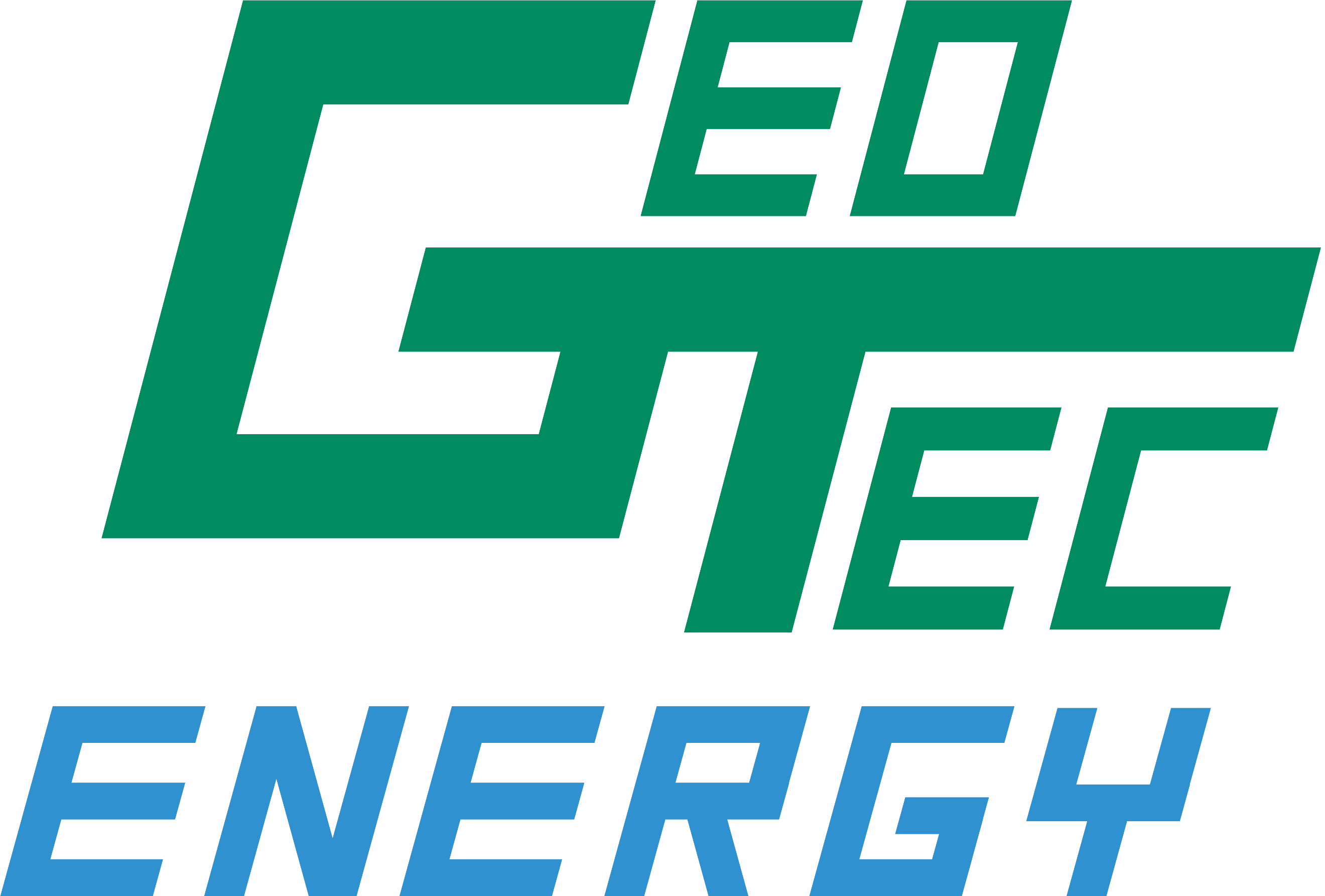 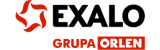 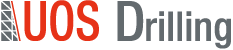 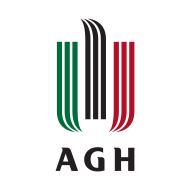 IV Seminarium GEOENERGETYKA I GEOTERMALNE POMPY CIEPŁA
„GeoHoryzonty – odkrywanie potencjału Ziemi”
www.geoenergetyka.agh.edu.pl
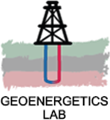 Kraków, 16-18 października 2024 r.
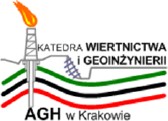 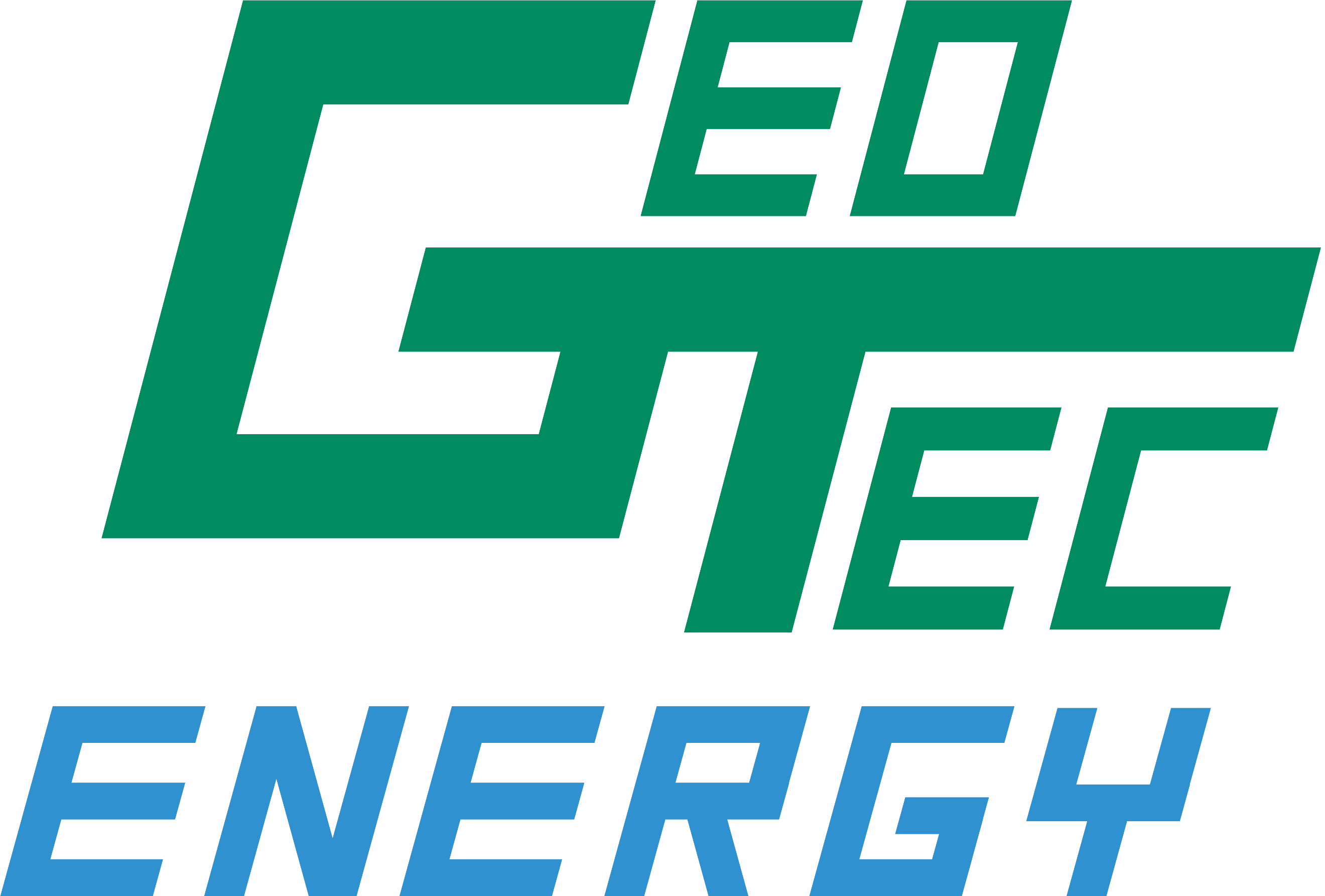 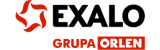 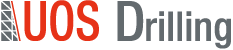 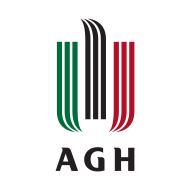 IV Seminarium GEOENERGETYKA I GEOTERMALNE POMPY CIEPŁA
„GeoHoryzonty – odkrywanie potencjału Ziemi”
www.geoenergetyka.agh.edu.pl
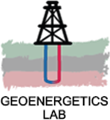 Kraków, 16-18 października 2024 r.
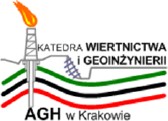 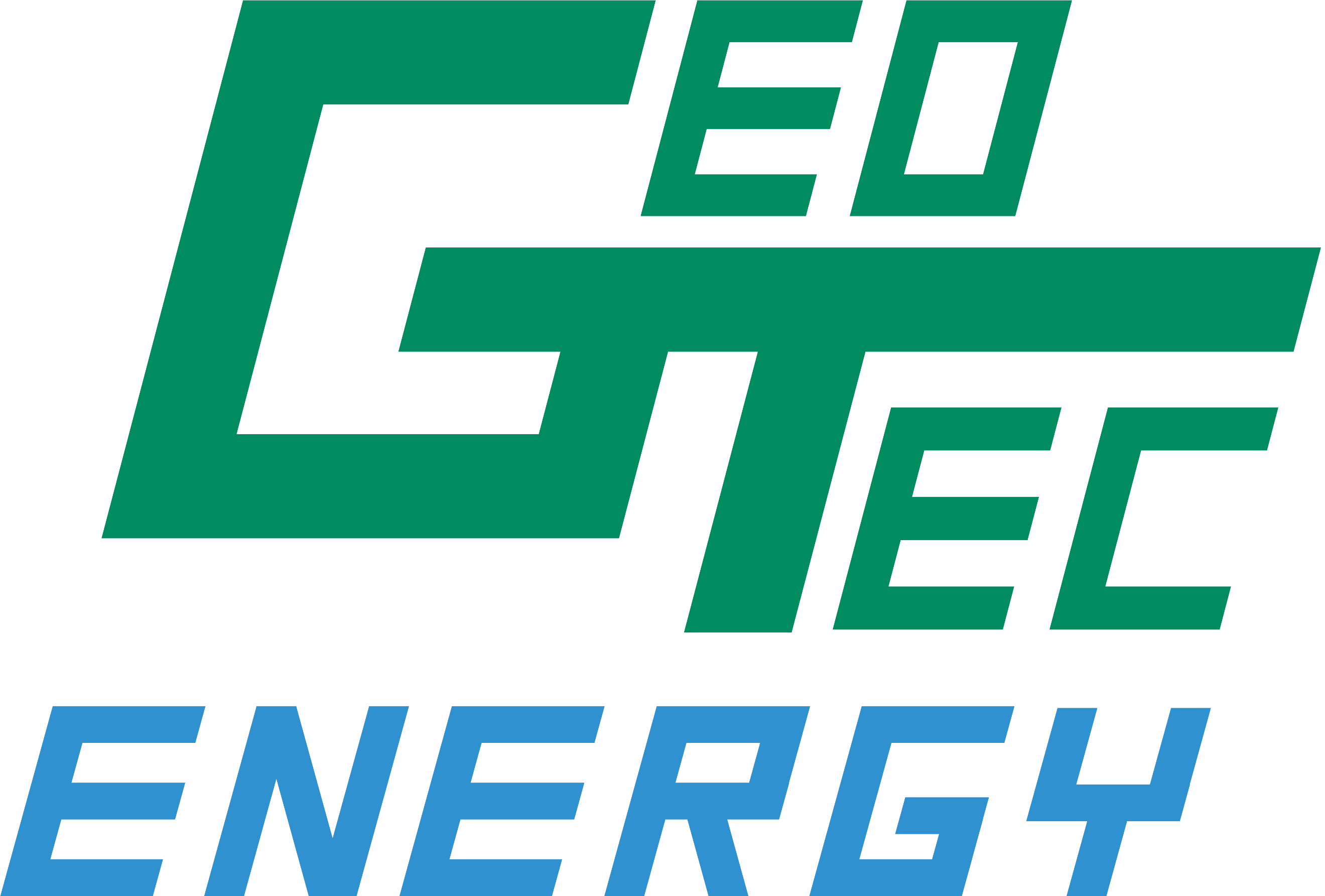 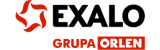 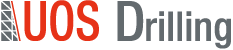 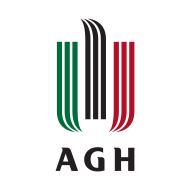 IV Seminarium GEOENERGETYKA I GEOTERMALNE POMPY CIEPŁA
„GeoHoryzonty – odkrywanie potencjału Ziemi”
www.geoenergetyka.agh.edu.pl
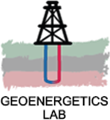 Kraków, 16-18 października 2024 r.
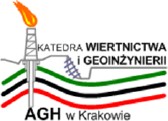 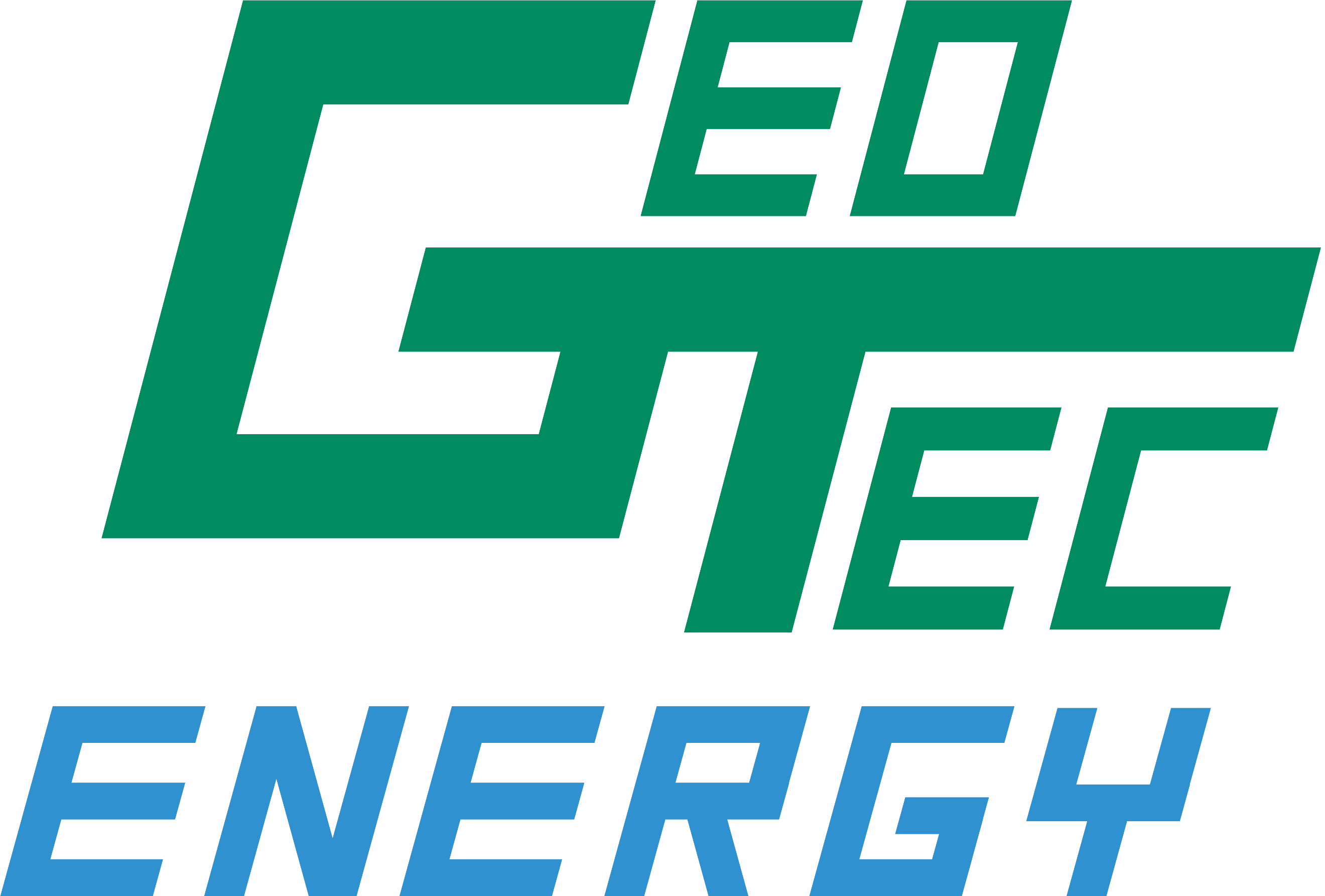 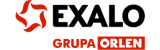 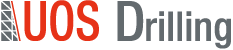 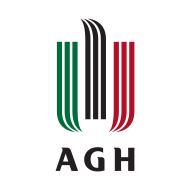 IV Seminarium GEOENERGETYKA I GEOTERMALNE POMPY CIEPŁA
„GeoHoryzonty – odkrywanie potencjału Ziemi”
www.geoenergetyka.agh.edu.pl
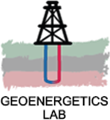 Kraków, 16-18 października 2024 r.
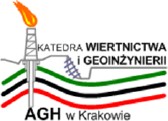 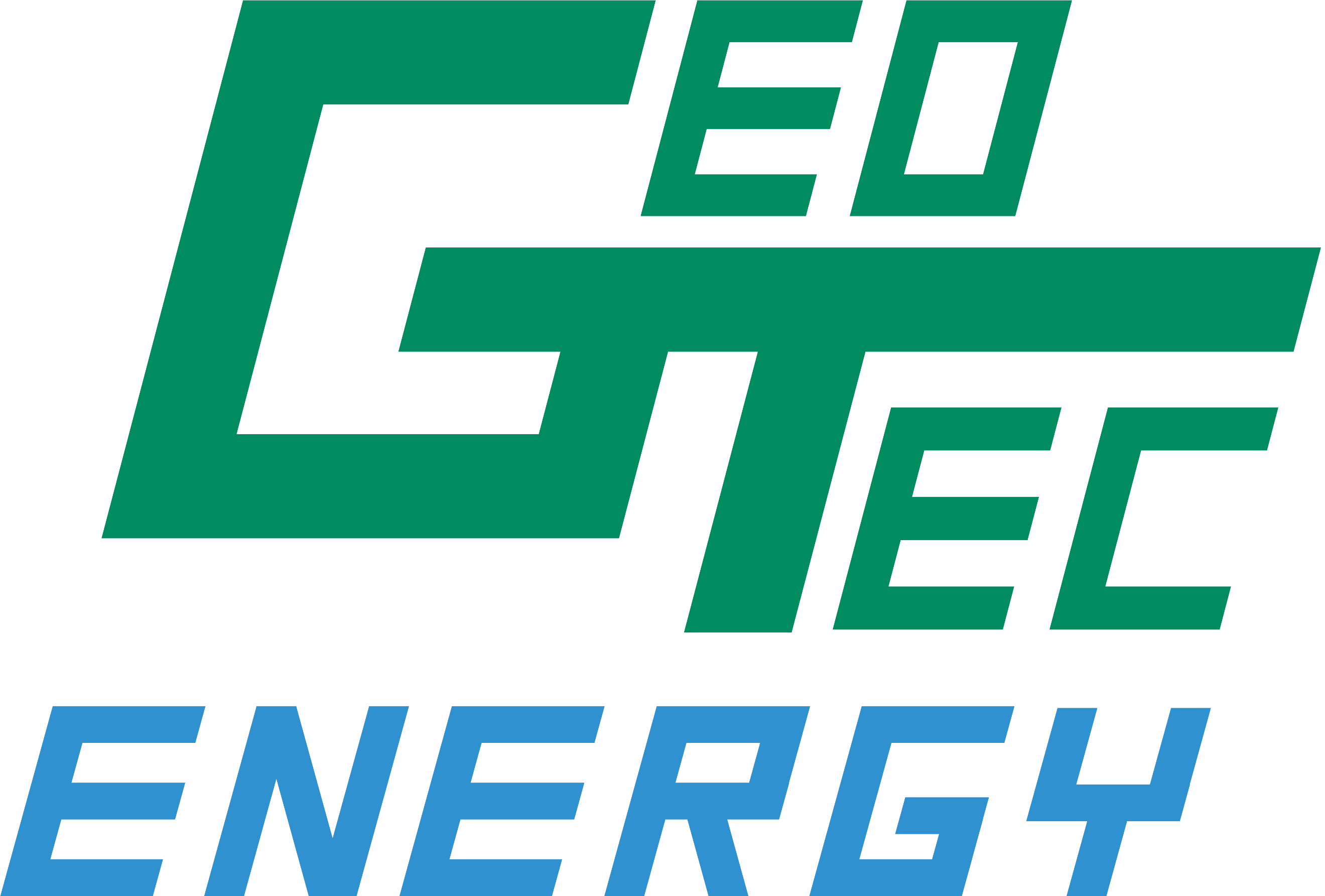 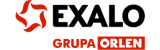 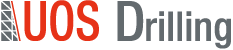 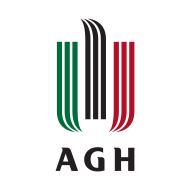 IV Seminarium GEOENERGETYKA I GEOTERMALNE POMPY CIEPŁA
„GeoHoryzonty – odkrywanie potencjału Ziemi”
www.geoenergetyka.agh.edu.pl
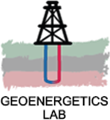 Kraków, 16-18 października 2024 r.
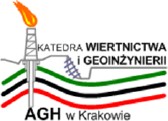 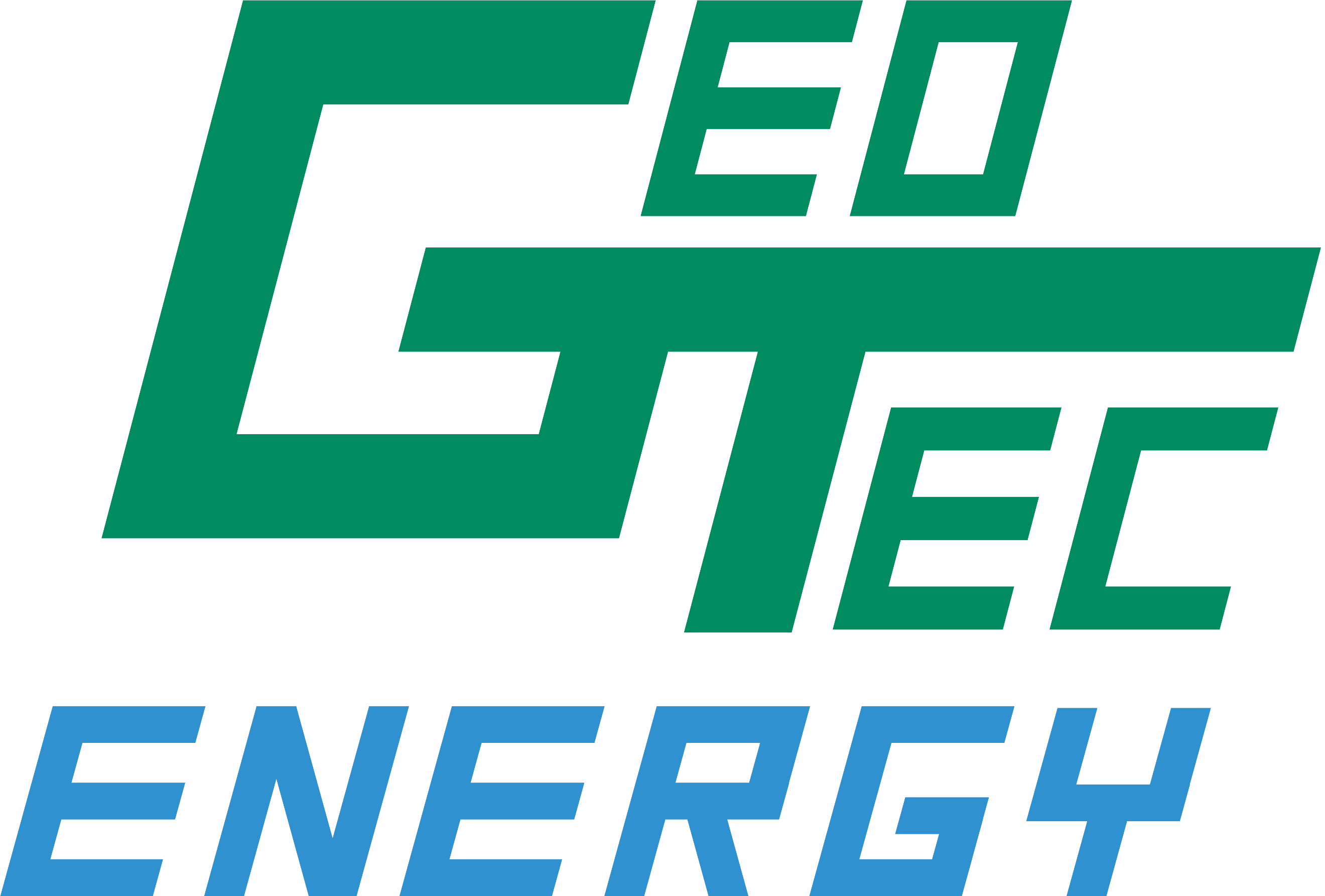 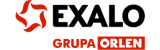 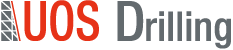 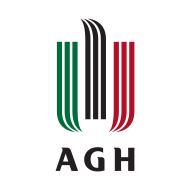 IV Seminarium GEOENERGETYKA I GEOTERMALNE POMPY CIEPŁA
„GeoHoryzonty – odkrywanie potencjału Ziemi”
www.geoenergetyka.agh.edu.pl
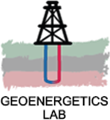 Kraków, 16-18 października 2024 r.
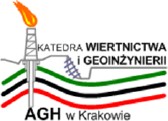 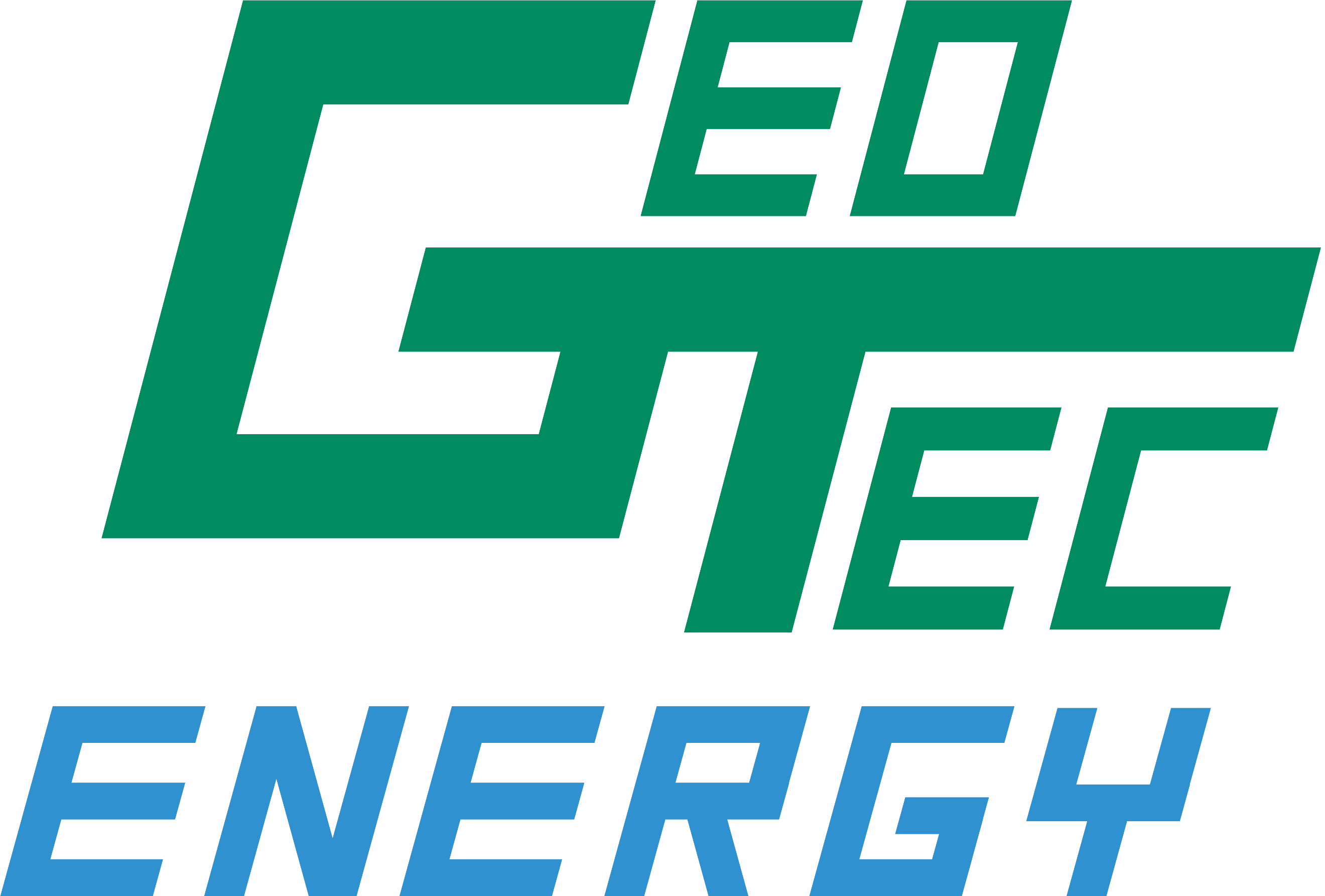 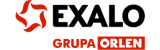 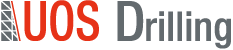 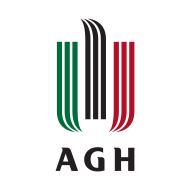 IV Seminarium GEOENERGETYKA I GEOTERMALNE POMPY CIEPŁA
„GeoHoryzonty – odkrywanie potencjału Ziemi”
www.geoenergetyka.agh.edu.pl
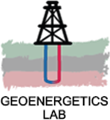 Kraków, 16-18 października 2024 r.
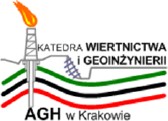 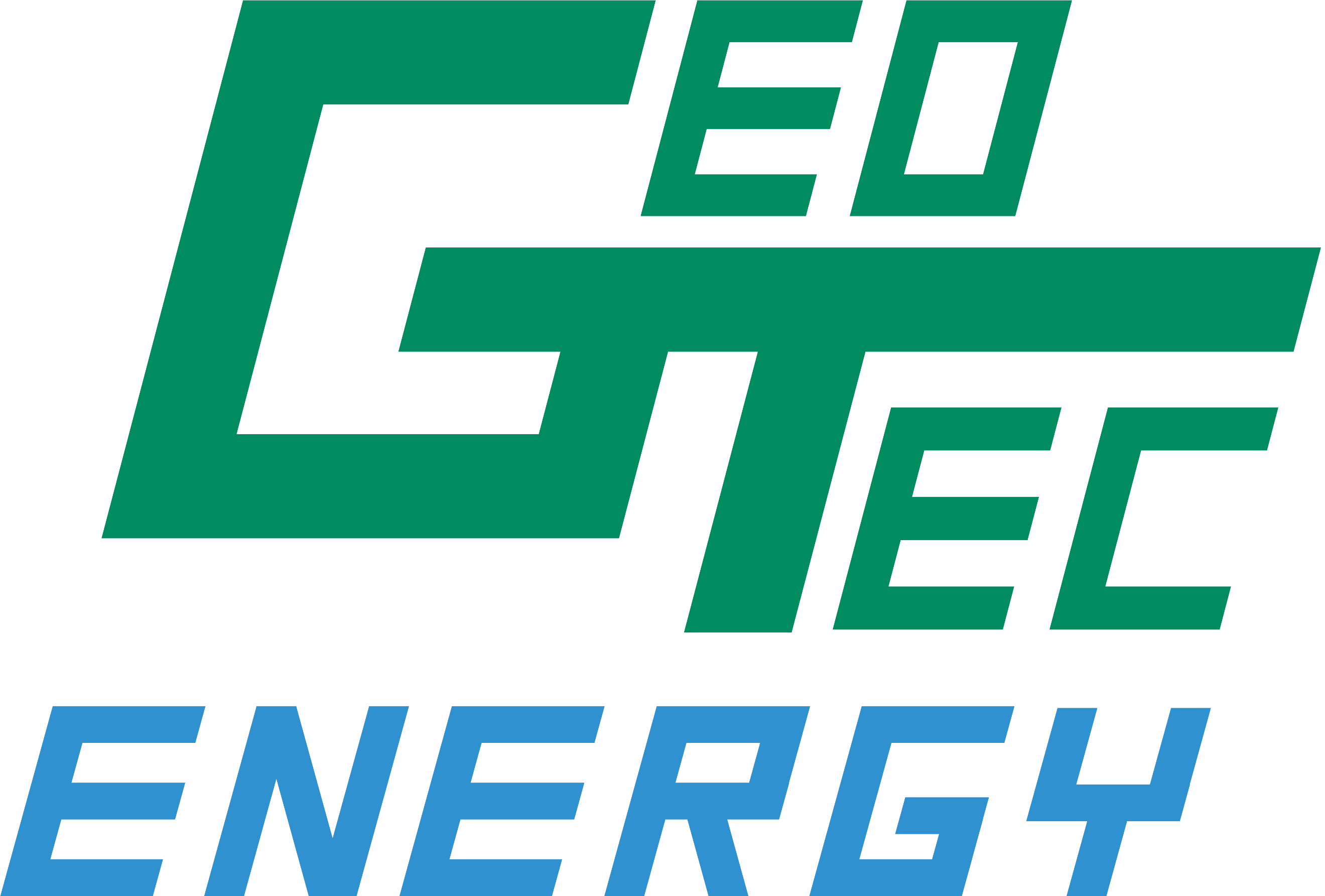 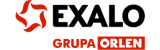 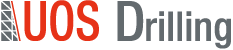 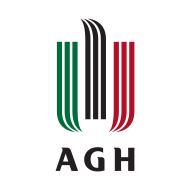 IV Seminarium GEOENERGETYKA I GEOTERMALNE POMPY CIEPŁA
„GeoHoryzonty – odkrywanie potencjału Ziemi”
www.geoenergetyka.agh.edu.pl
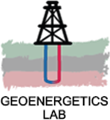 Kraków, 16-18 października 2024 r.
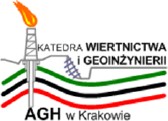 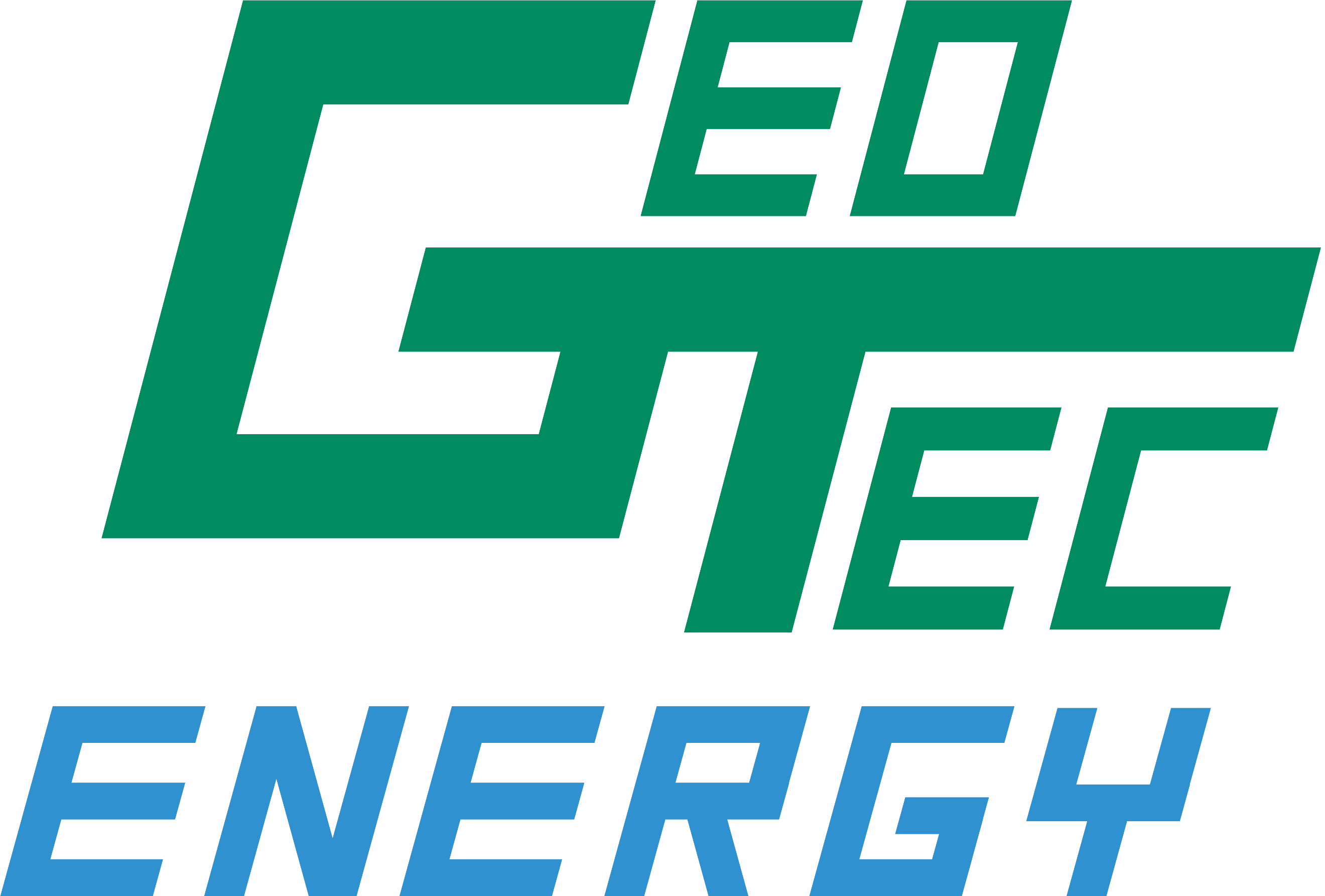 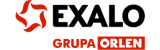 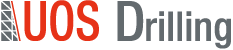 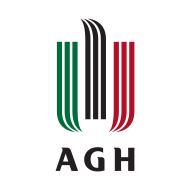 IV Seminarium GEOENERGETYKA I GEOTERMALNE POMPY CIEPŁA
„GeoHoryzonty – odkrywanie potencjału Ziemi”
www.geoenergetyka.agh.edu.pl
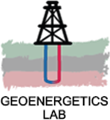 Kraków, 16-18 października 2024 r.
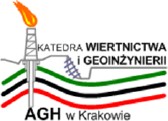 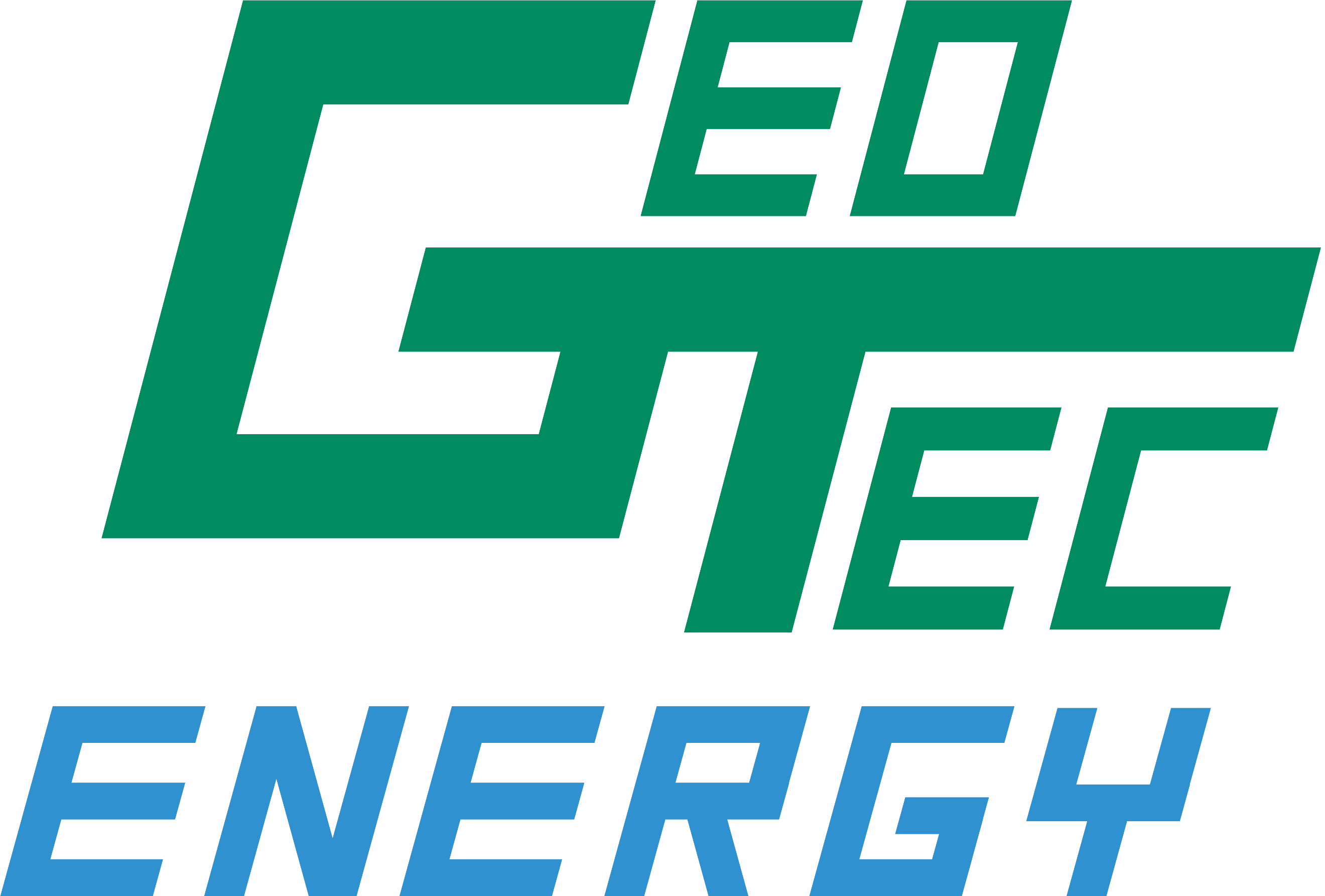 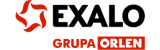 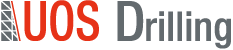 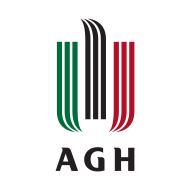 IV Seminarium GEOENERGETYKA I GEOTERMALNE POMPY CIEPŁA
„GeoHoryzonty – odkrywanie potencjału Ziemi”
www.geoenergetyka.agh.edu.pl
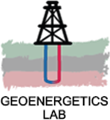 Kraków, 16-18 października 2024 r.
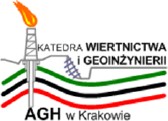 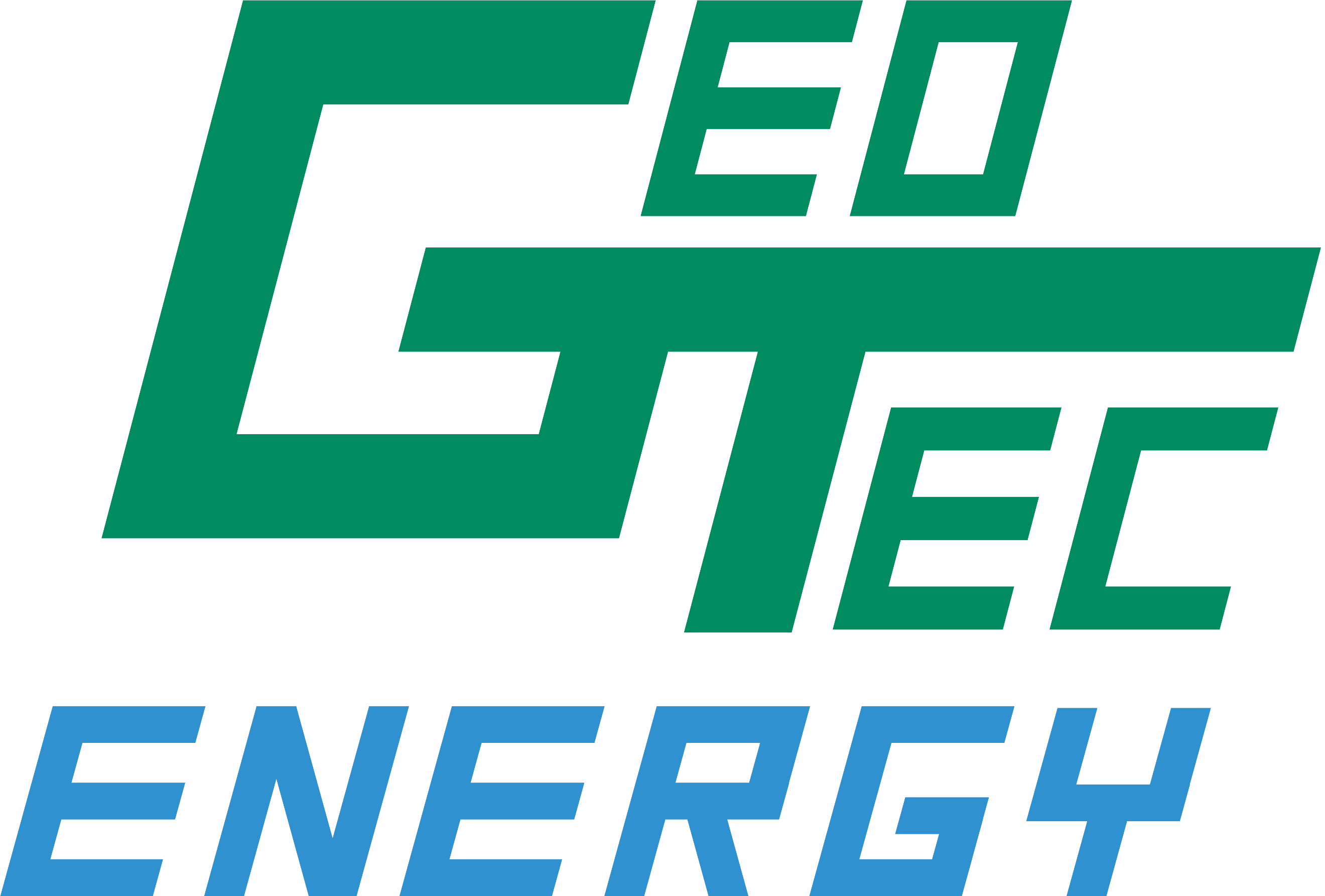 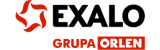 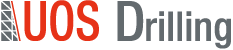 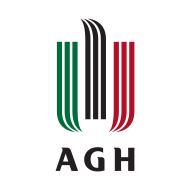 IV Seminarium GEOENERGETYKA I GEOTERMALNE POMPY CIEPŁA
„GeoHoryzonty – odkrywanie potencjału Ziemi”
www.geoenergetyka.agh.edu.pl
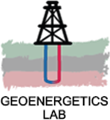 Kraków, 16-18 października 2024 r.
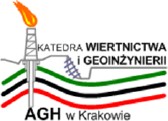 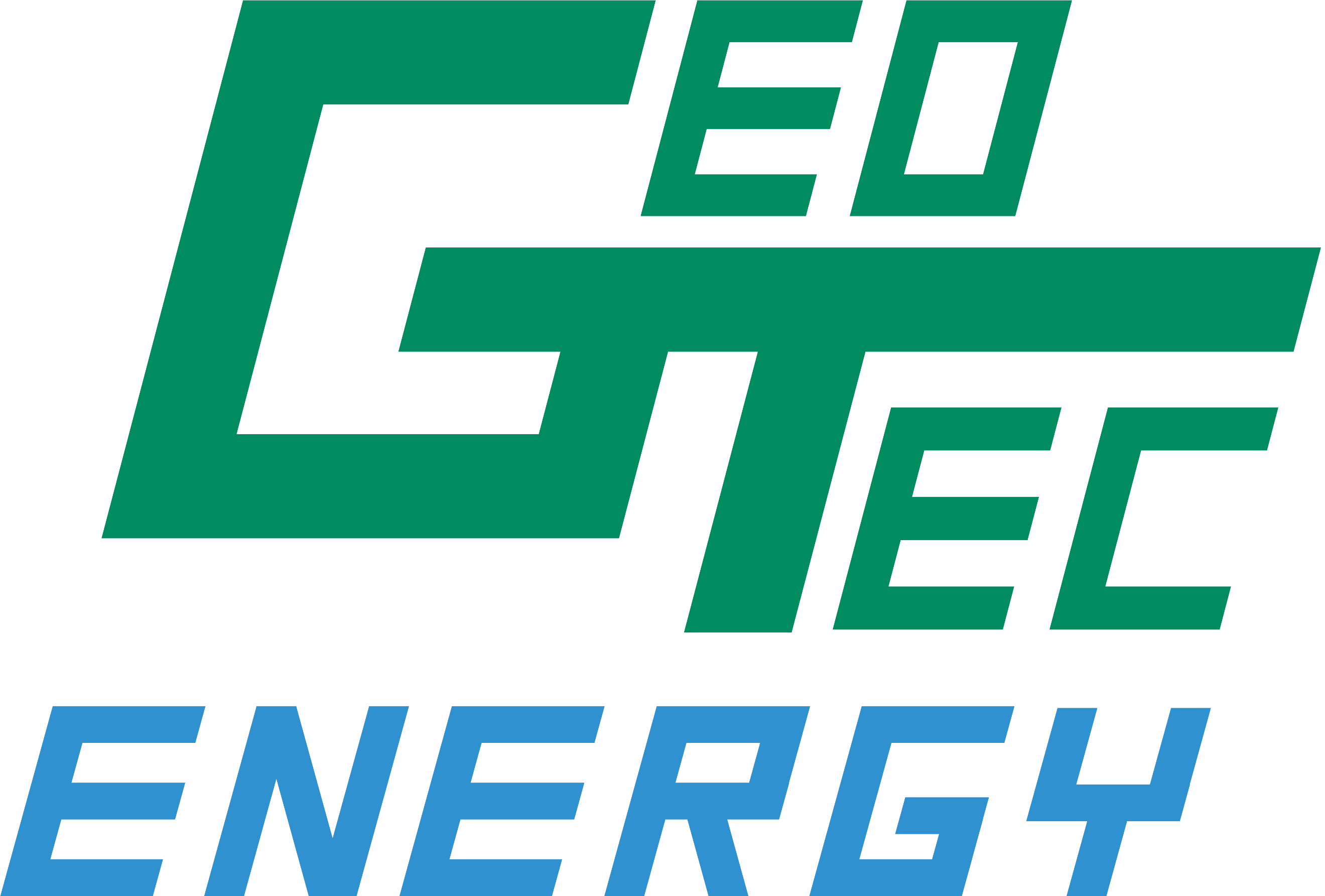 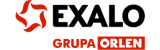 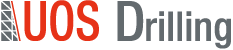 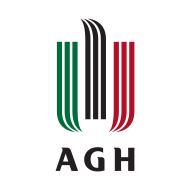 IV Seminarium GEOENERGETYKA I GEOTERMALNE POMPY CIEPŁA
„GeoHoryzonty – odkrywanie potencjału Ziemi”
www.geoenergetyka.agh.edu.pl
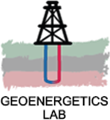 Kraków, 16-18 października 2024 r.
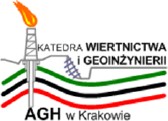 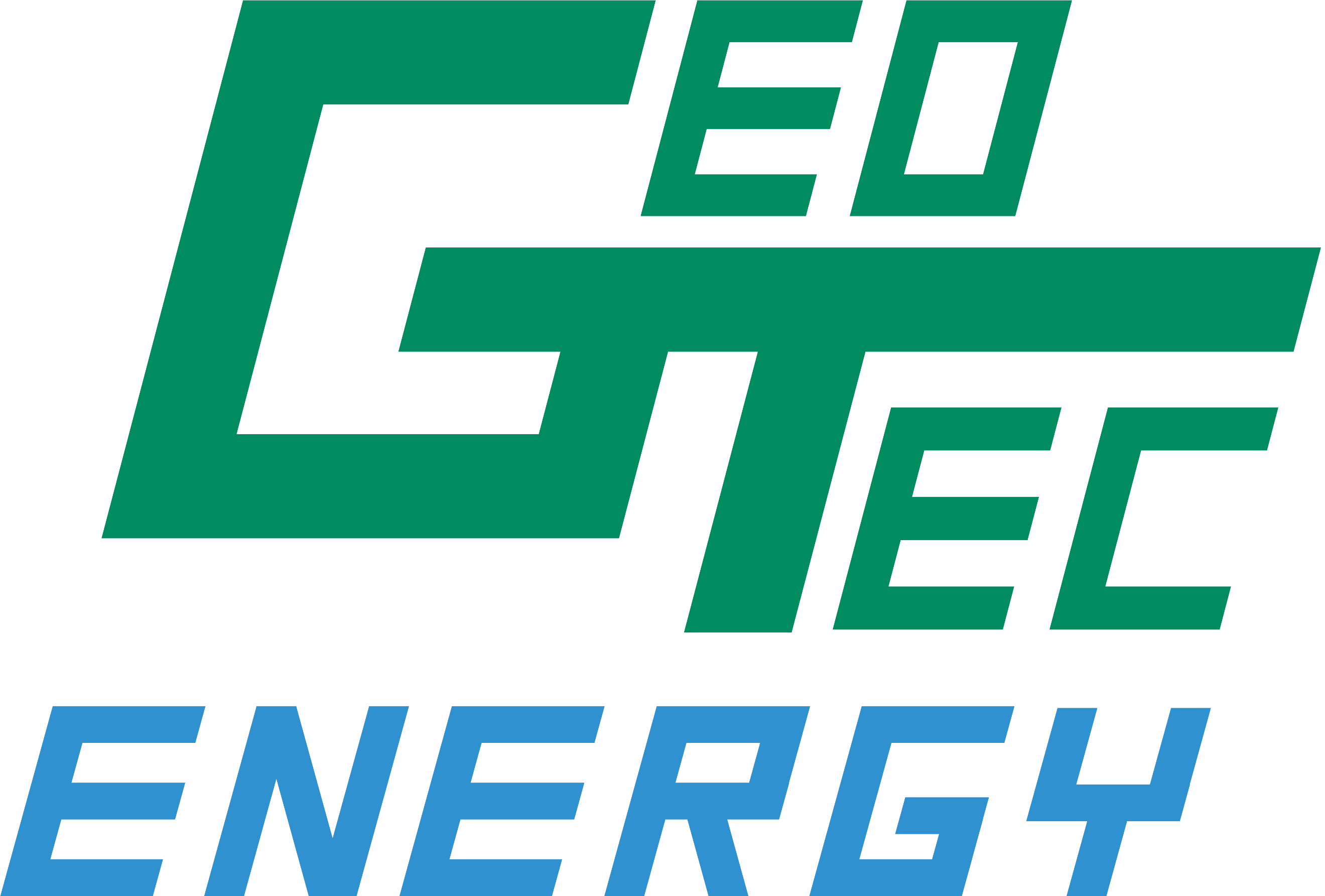 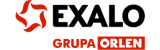 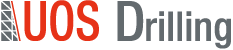